Занимательная математика в развитии логического мышления
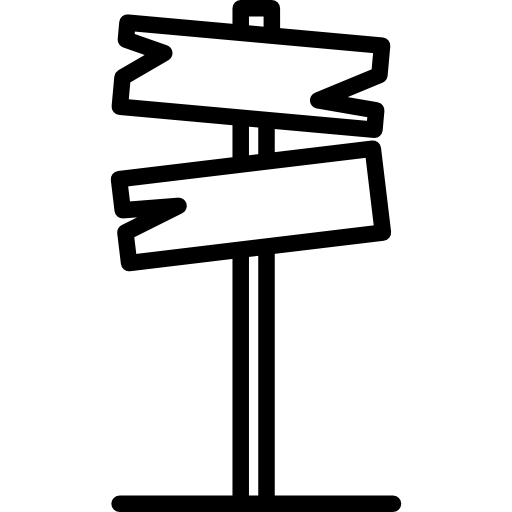 Осипова Василина Васильевна
Задача дошкольного воспитания состоит не в максимальном ускорении развития ребенка, а прежде всего в создании каждому дошкольнику условий для наиболее полного раскрытия его возрастных возможностей и способностей. 
Ребенок стремиться к активной деятельности, и важно  не дать этому стремлению угаснуть, а способствовать его дальнейшему развитию. 
Абстрактный характер математического материала, который необходимо анализировать, обобщать, делая определенные выводы,  а недостаточное владение математической памятью создают особые трудности в освоении математики. 
Привить детям интерес к математике можно с помощью интересных заданий и игр, сделать увлекательным для ребенка усвоение начал математики
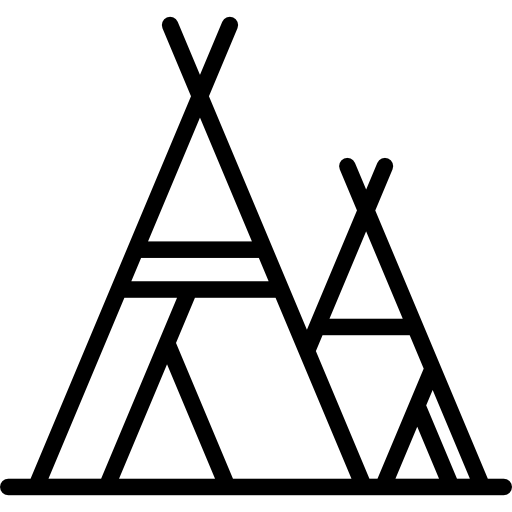 2
Свою работу я начинала с изучения научно – методической литературы по этой теме. Подбирала  развивающие игры, пособия. Для материала в групповой комнате отведено отдельное место. Наглядный материал, подборка картинок, литература  располагается на полках,  дидактические и другие виды игр всегда доступны детям.
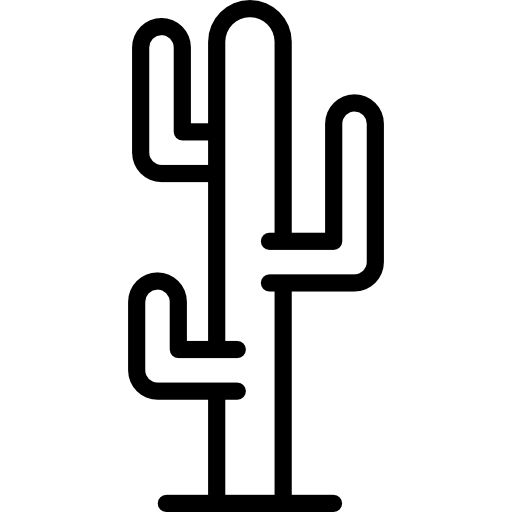 3
Используемые формы, методы и приемы
Сюрпризные моменты;
Игровые образы;
Игровые ситуации;
Чтение художественной литературы;
Рассматривание предметов, картин;
Беседы;
Развивающие дидактические игры.
4
Наглядно – действенное мышление у детей младшего  дошкольного  возраста имеющее в
 своей основе развитую  сенсорику, реализуется 
Во  время действий с предметами.
Система развития математических способностей  представляет собой систему
 дидактических, развивающих, познавательных игр и упражнений, которые строятся на действиях детей с предметами.
5
Моей целью не является освоение и отработка каких – то ни было
математических понятий, а введение ребенка в специально организованную ситуацию, которая образует в его восприятии ряд живых ассоциаций, имеющих в подтексте математическое содержание. Дети не должны замечать, что идет обучение. Вся система деятельности должна восприниматься ребенком как естественное продолжение его игровой деятельности.
6
Математические сказки
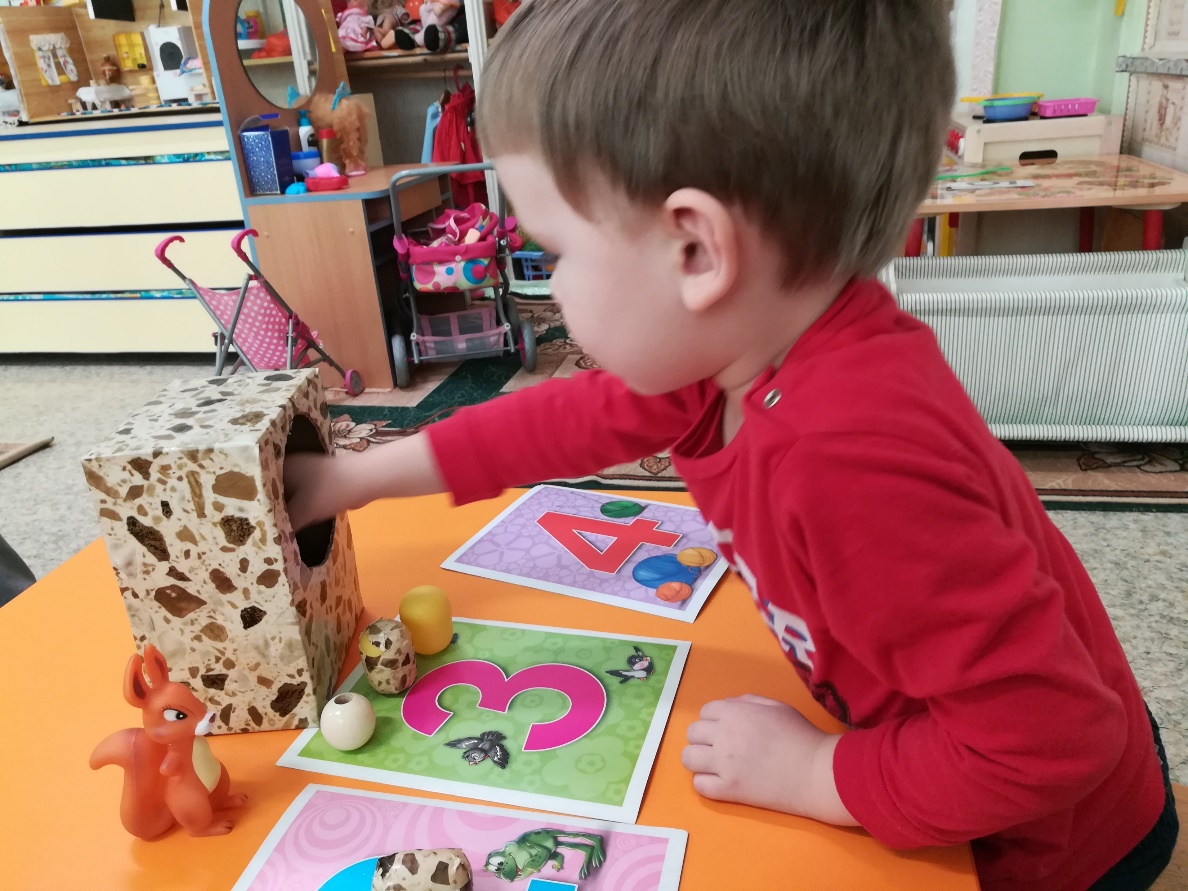 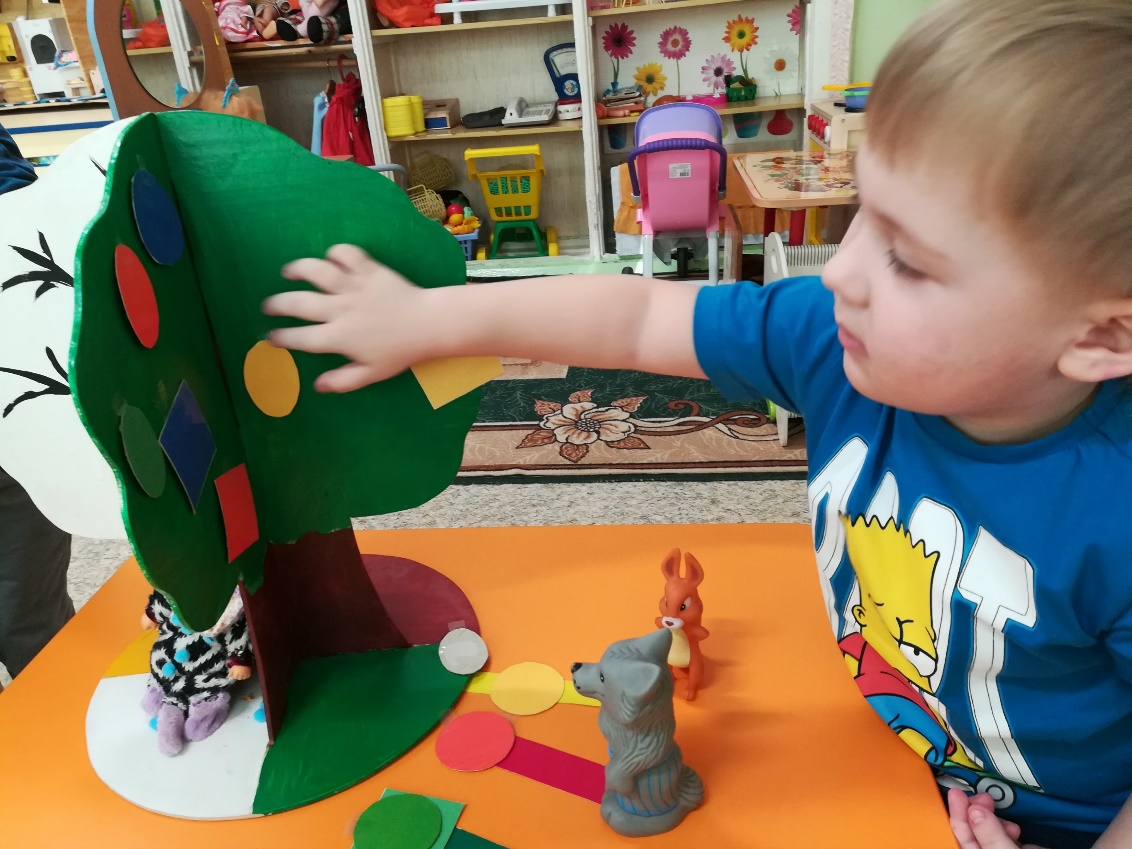 7
«Аня и Яна».
Однажды Аня и Яна пошли в лес. В лесу они нашли много ягод. Сложили они ягоды в одну корзину, и пошли домой.
1.Сколько ягод девочки нашли в лесу?
2.Сколько корзин у них было?

«Бабочка».
Вдали Ваня увидел красивую бабочку. Совсем близко от него стоял сачок. Схватил Ваня сачок хотел было бабочку поймать, да видит, бабочка раз и улетела.
Где Ваня увидел бабочку?
Где находился сачок?
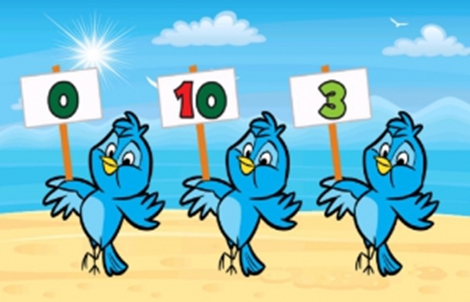 8
Длинный - короткий
Цели: познакомить детей с начальными понятиями измерения расстояния, развивать навыки сравнения, тренировать образное мышление, речь, воспитывать навыки работы в группе (если речь идёт о групповом занятии).
 Задачи: показать на примере разницу между понятиями «длинный-короткий», «долго-быстро» и их взаимосвязи в отношении измерения расстояний между объектами, развивать логический подход к решению практических примеров (выбора короткого пути к тому или иному объекту).
9
Логические блоки Дьенеша
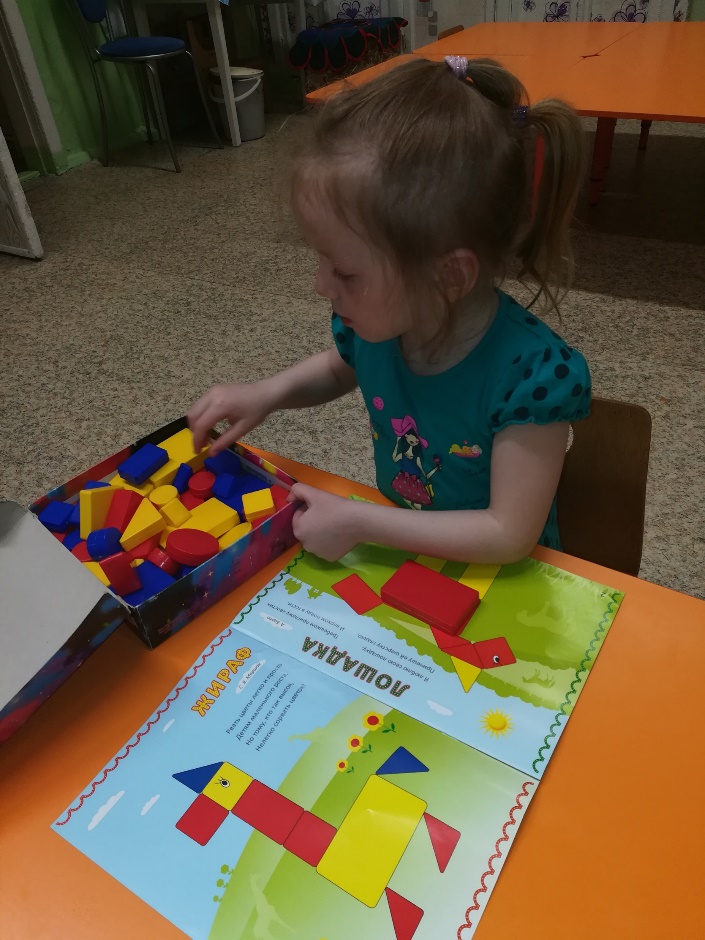 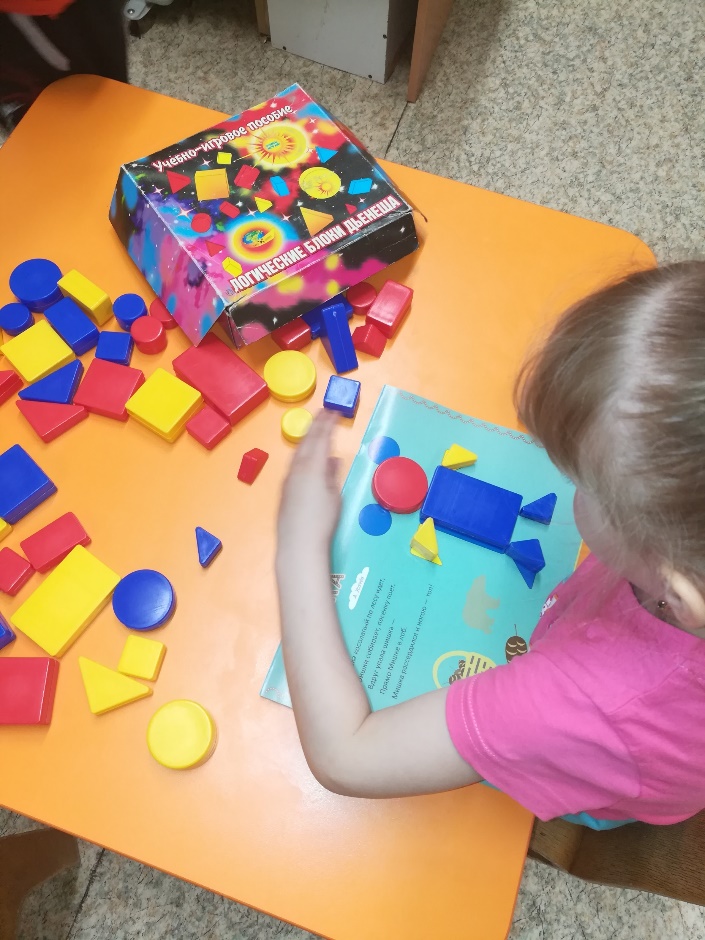 10
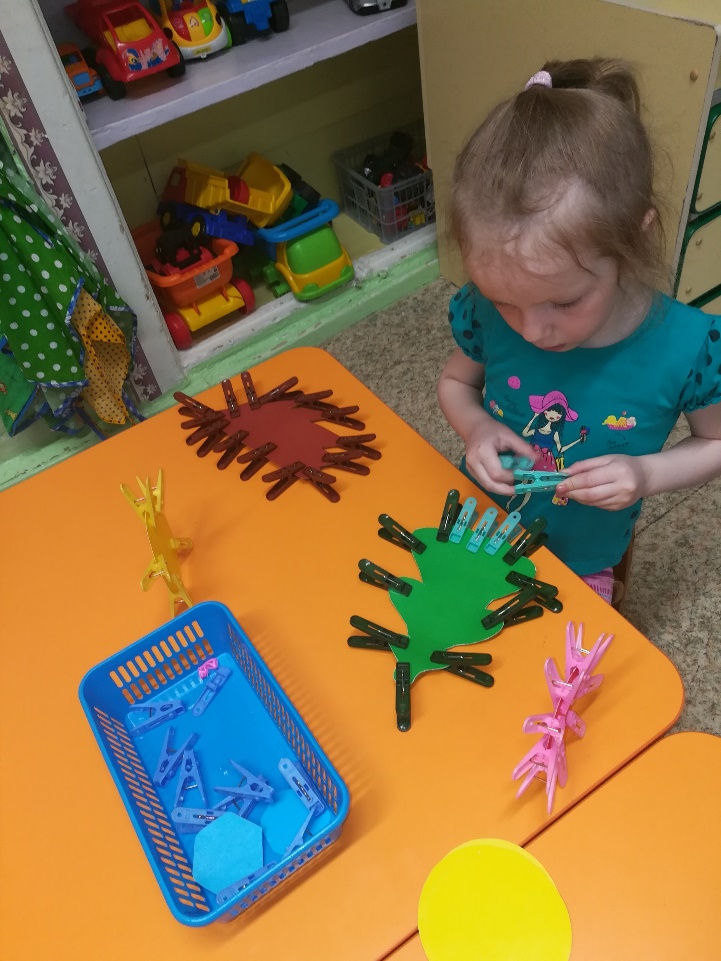 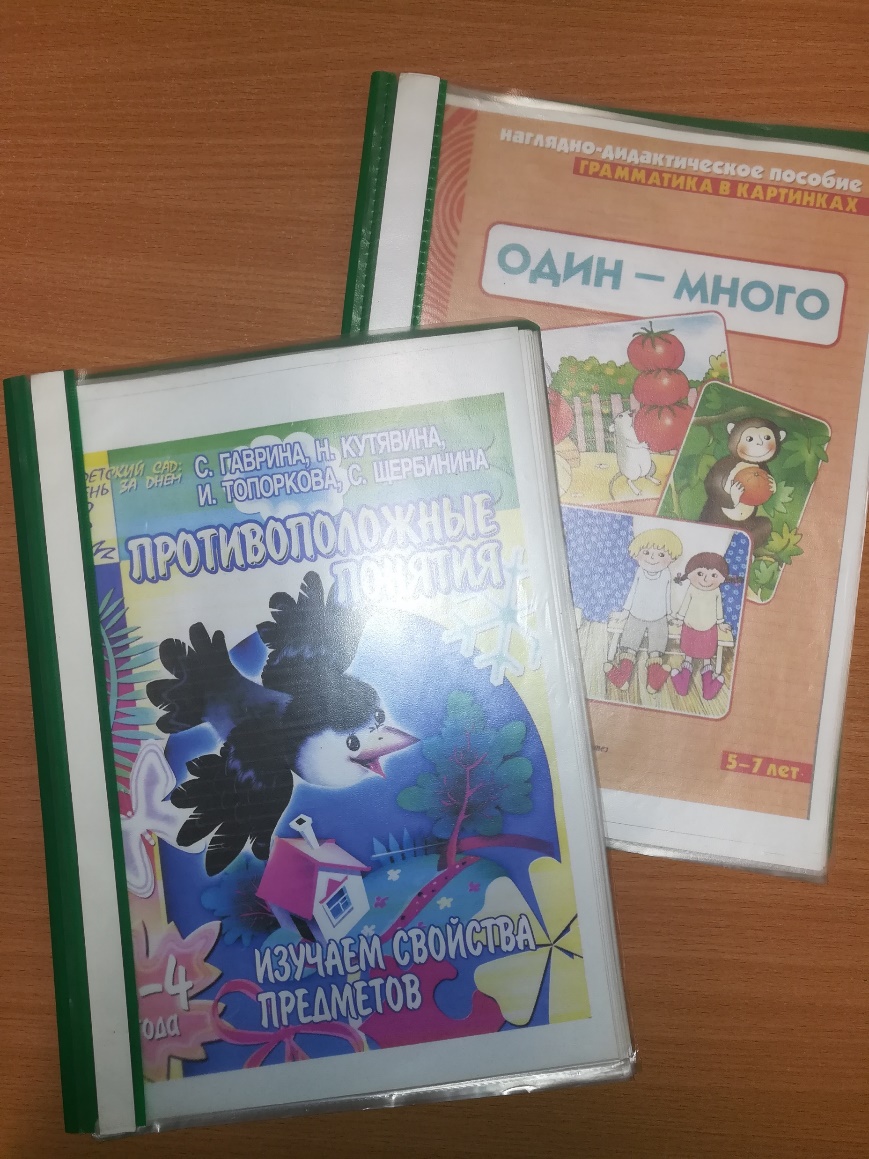 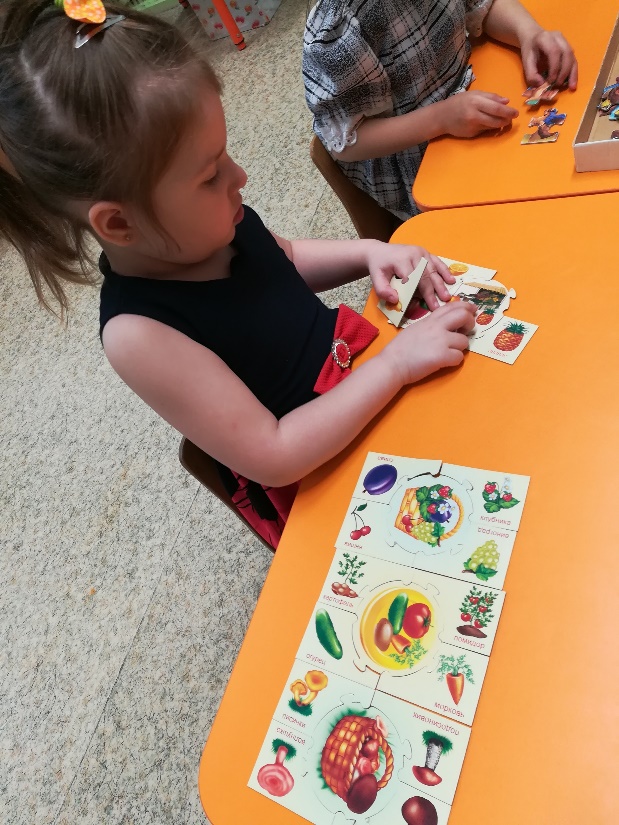 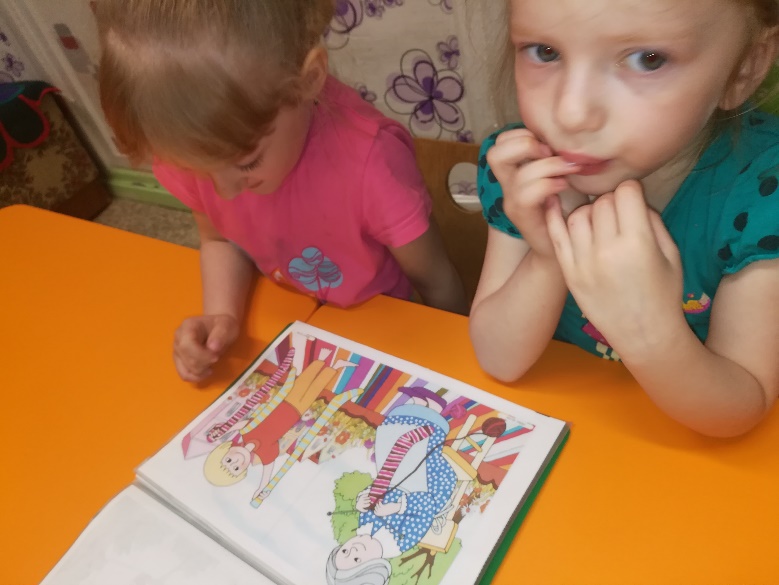 11
Спасибо  за  внимание
12